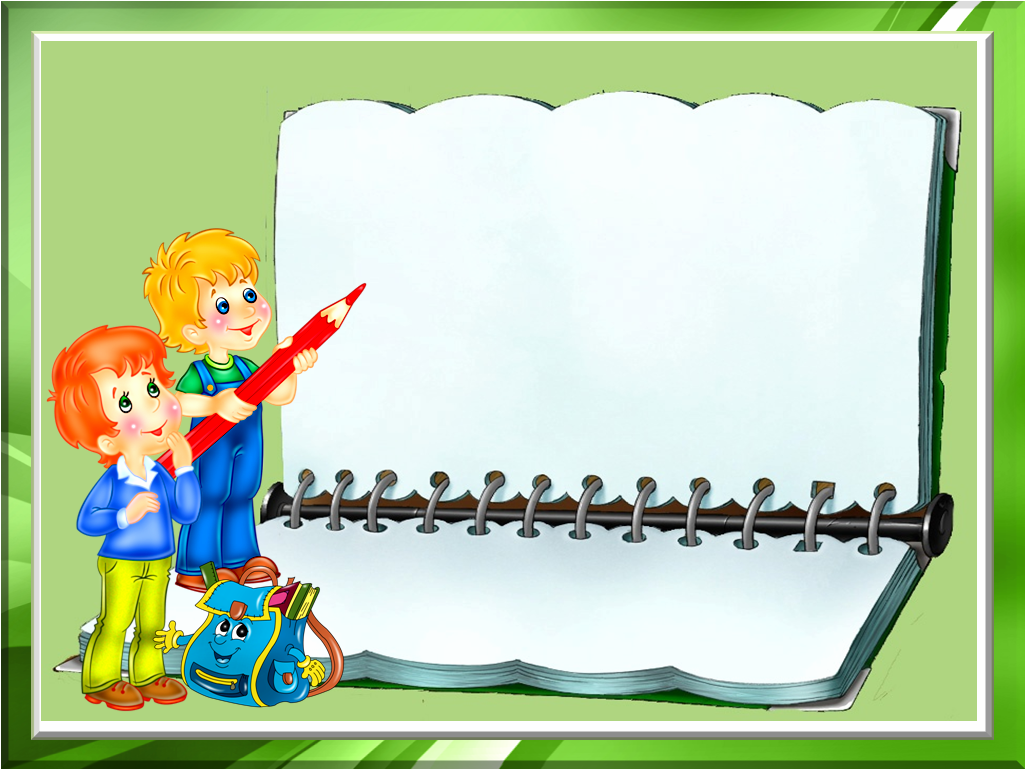 Решай,
считай,
отгадывай
ГБОУ лицей №533 
г. Санкт-Петербург
Учитель начальных классов 
Туманова Ирина Вячеславовна
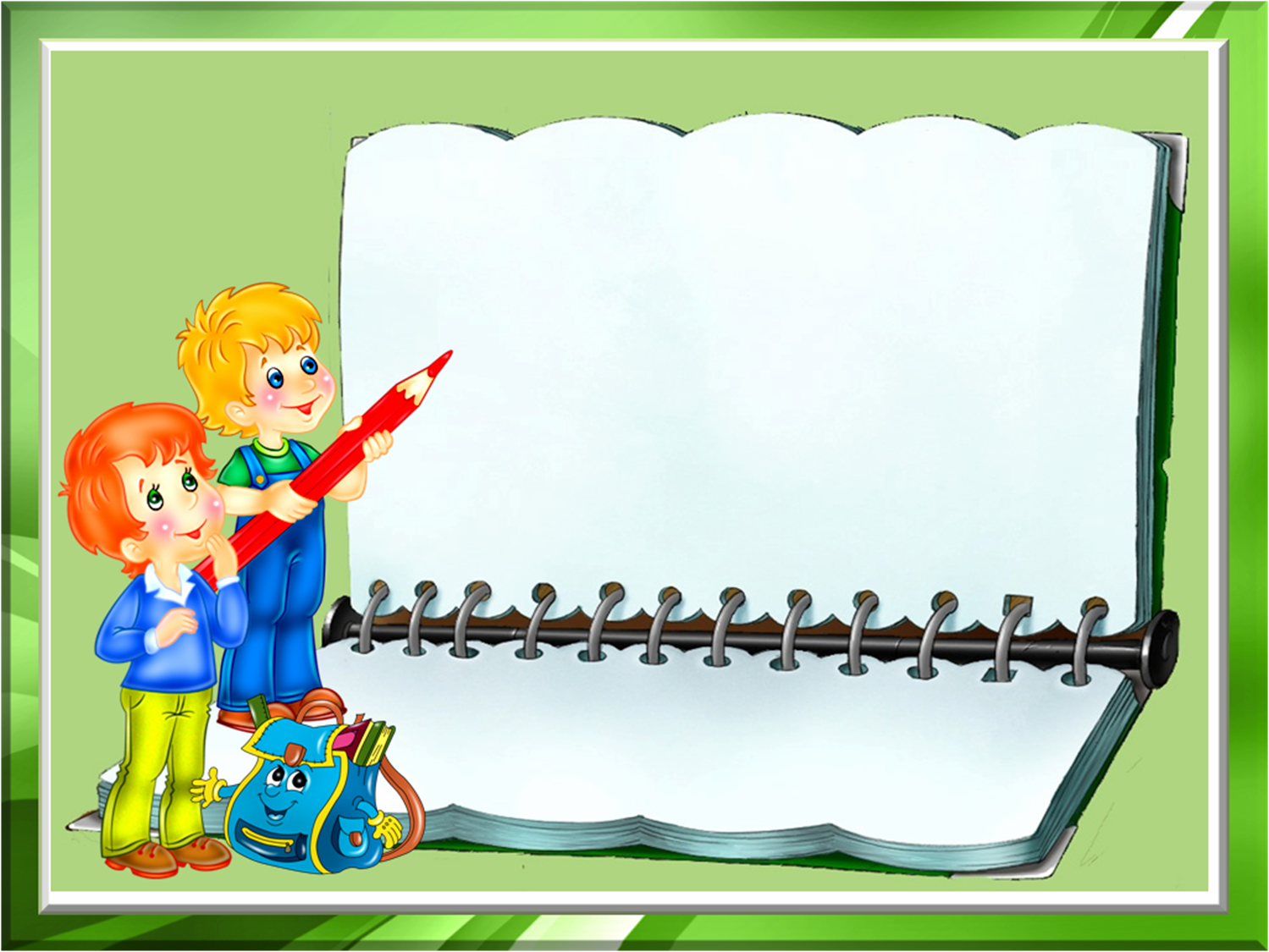 Изографы
Изографы – это картинки, на которых слова нарисованы буквами, различным образом  расположенные в пространстве 
и оптически похожие на предмет, в названии которого используются эти буквы. Вы должны найти все нарисованные буквы изографа, составить из них слово.
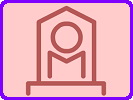 дом
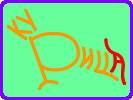 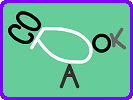 курица
сорока
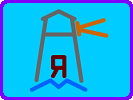 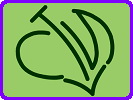 маяк
лист
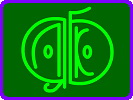 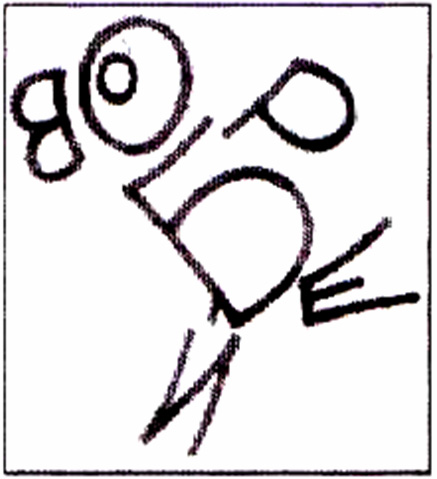 яблоко
Придумай свои изографы.
воробей
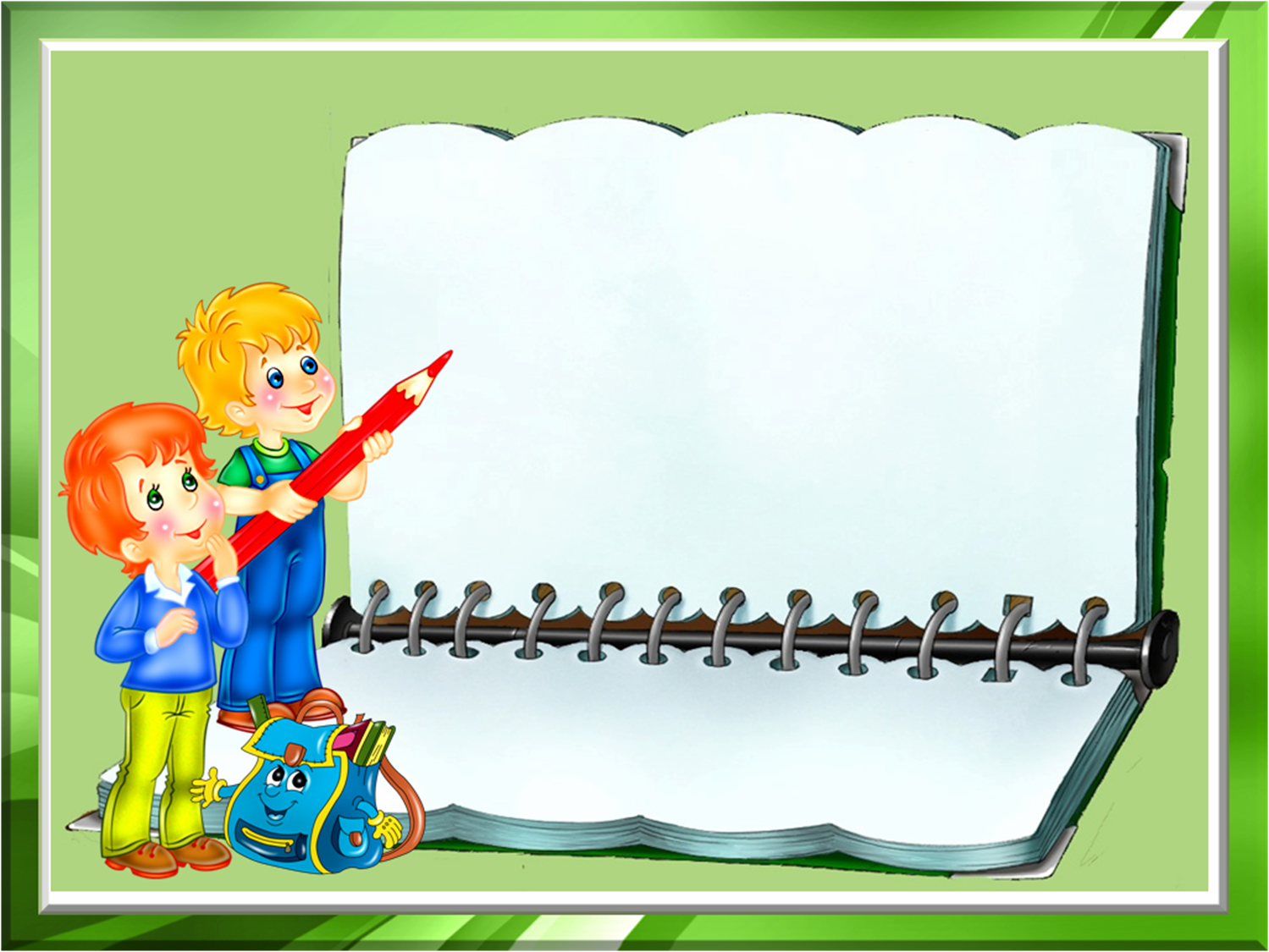 Замени 
        буквы
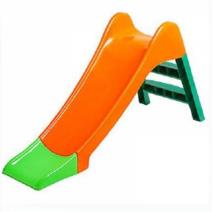 г
о
р
к
а
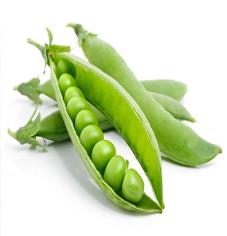 г
о
р
?
?
н
о
л
е
х
и
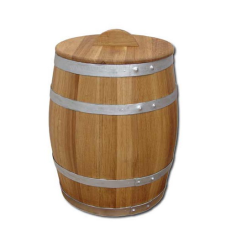 к
а
д
к
а
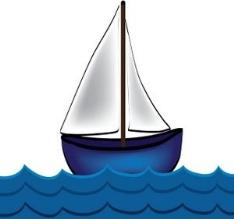 ?
?
д
к
а
о
с
е
л
б
и
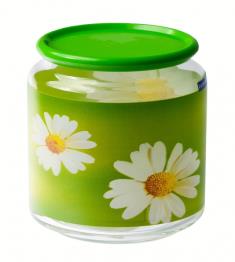 б
а
н
к
а
?
?
н
к
а
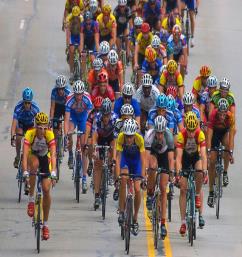 г
у
к
р
ы
м
о
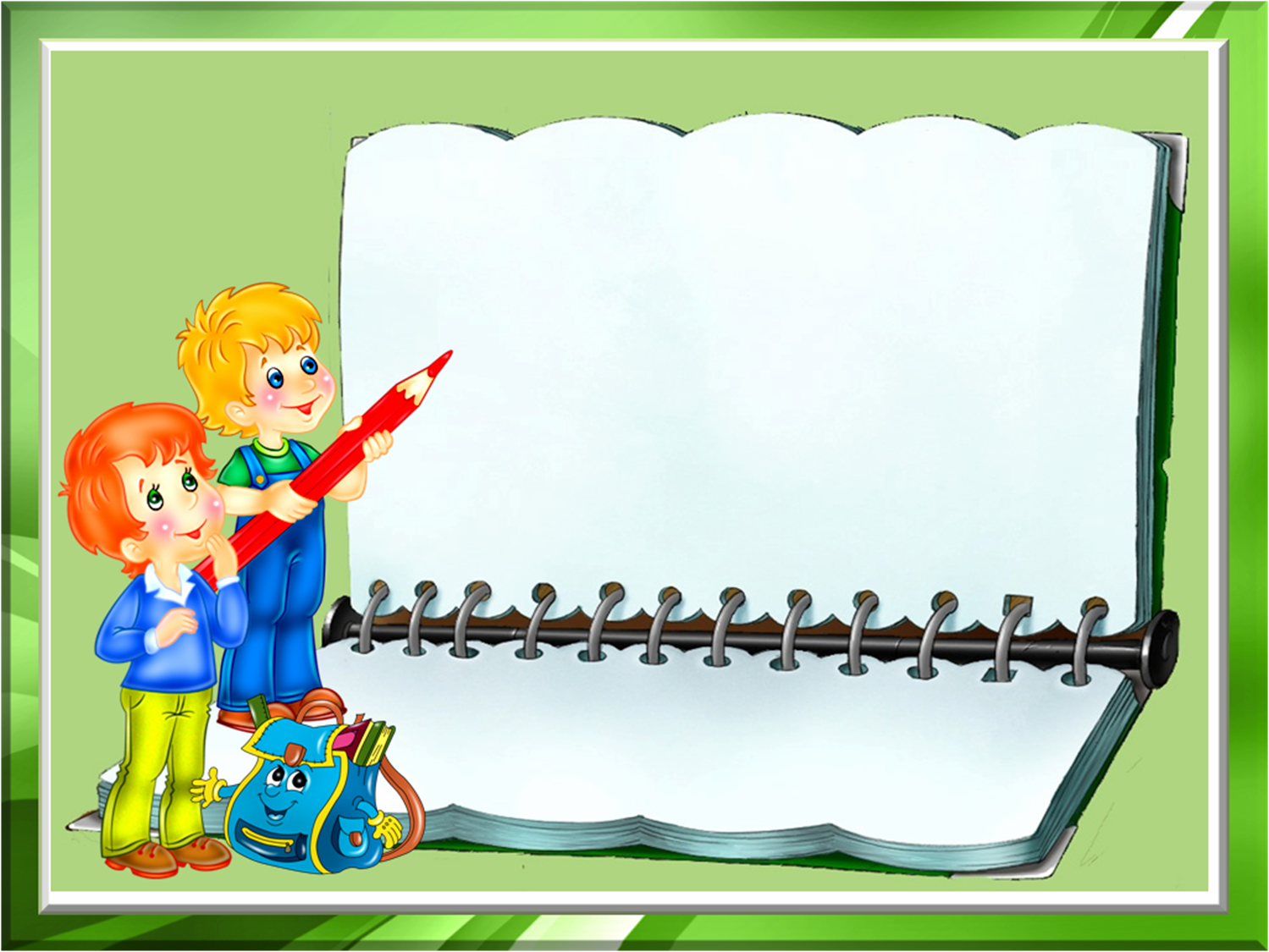 Игры "Какуро"
Особенности игры:
1. Число, помещенное с левой стороны строки, (над столбцом) показывает сумму всех чисел, которые требуется занести в данный столбец (строку).
2. В одном столбце (строке) не могут находиться одинаковые числа.
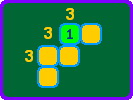 2
1
2
2
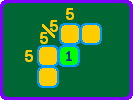 4
1
4
1
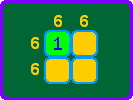 5
Реши какуро самостоятельно
5
1
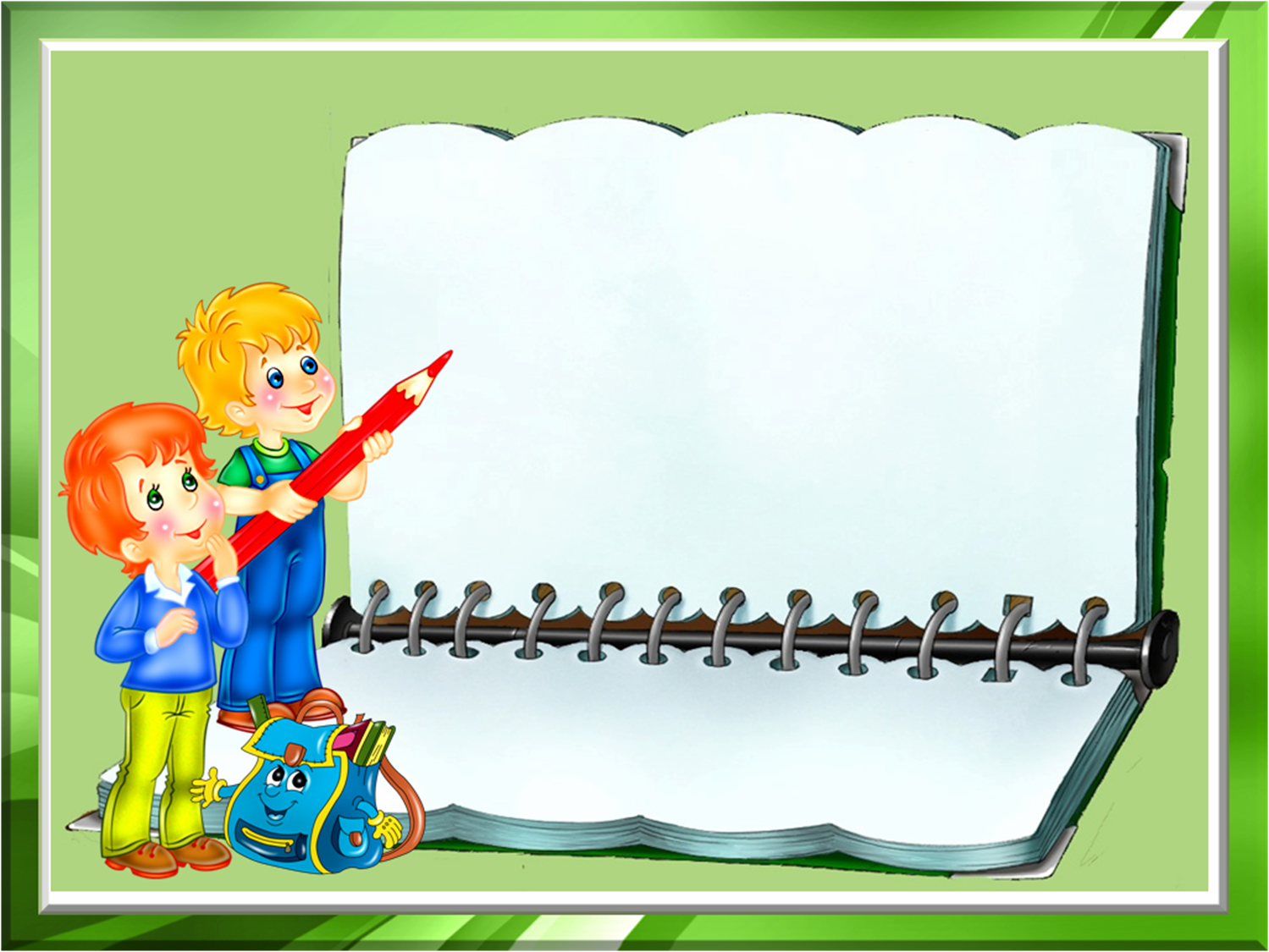 Перекладывание
 спичек
1. Переложи три спички так, чтобы получилось четыре равных квадрата.
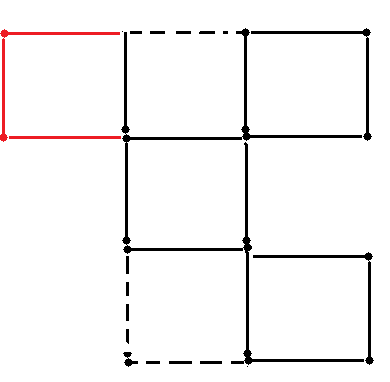 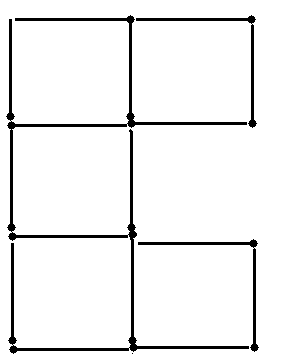 2.Переложи пять спичек так, чтобы получилось два квадрата.
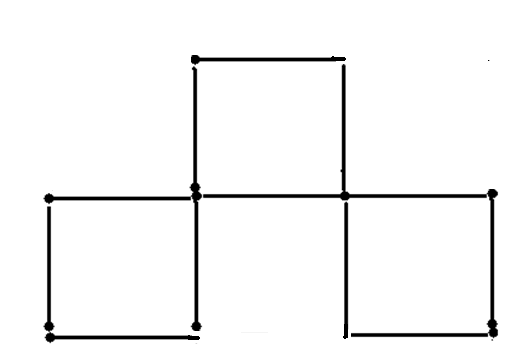 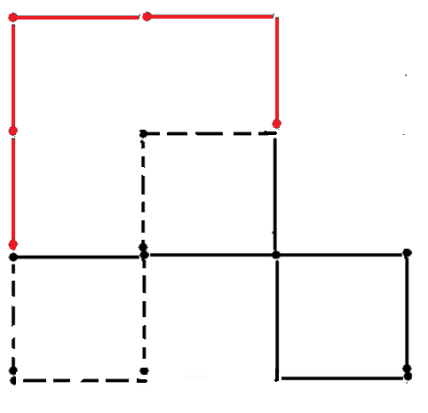 3.Переложи пять спичек так, чтобы получилось три квадрата.
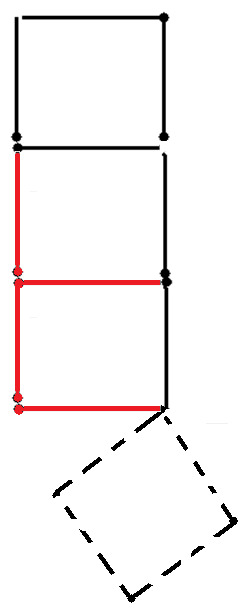 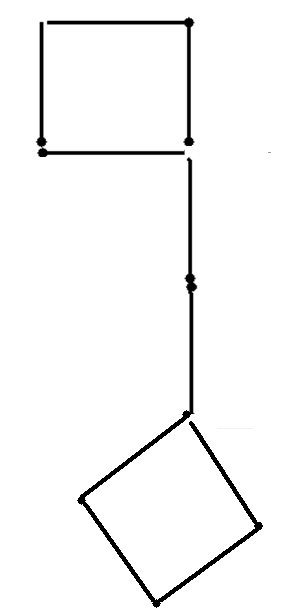